Bài 2: CÁC THÀNH PHẦN CHÍNH VÀ DỮ LIỆU TRÊN TRANG TÍNH
GV: Nguyễn Thị Ngọc Sáng
Nội dung bài học
1. Bảng tính
2.Các thành phần chính trên trang tính
3. Chọn các đối tượng trên trang tính
4. Dữ liệu trên trang tính
Bài 2: CÁC THÀNH PHẦN CHÍNH VÀ DỮ LIỆU TRÊN TRANG TÍNH
1. Bảng tính
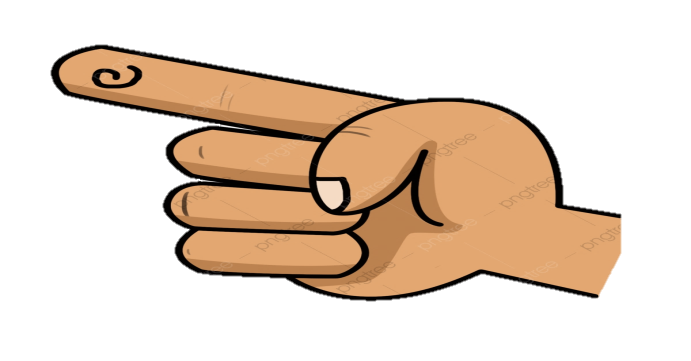 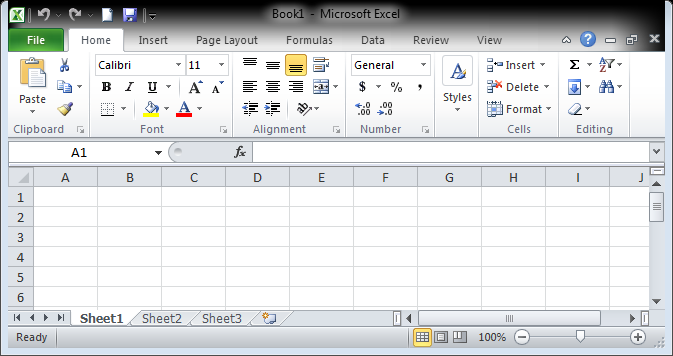 Các nhãn với tên trang tính
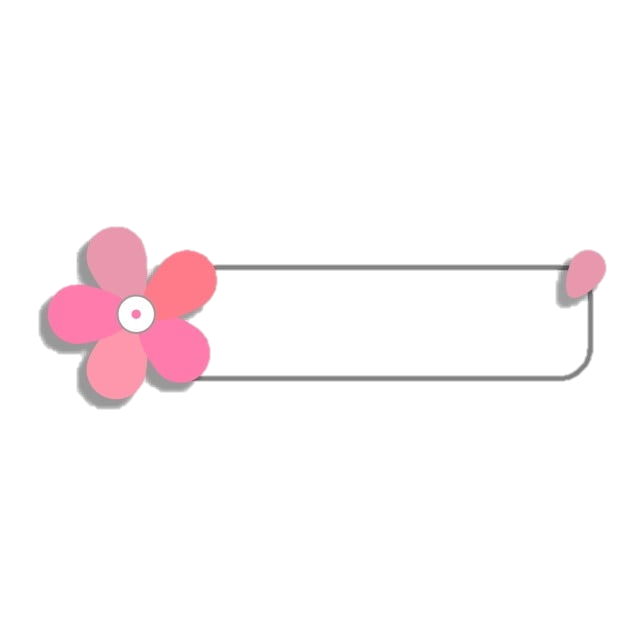 Bài 2: CÁC THÀNH PHẦN CHÍNH VÀ DỮ LIỆU TRÊN TRANG TÍNH
1. Bảng tính
Trang tính được kích hoạt:
 Là trang đang hiển thị trên màn hình, có nhãn với chữ đậm.
Để kích hoạt trang tính:
Nhấn chuột vào nhãn trang tương ứng.
Bài 2: CÁC THÀNH PHẦN CHÍNH VÀ DỮ LIỆU TRÊN TRANG TÍNH
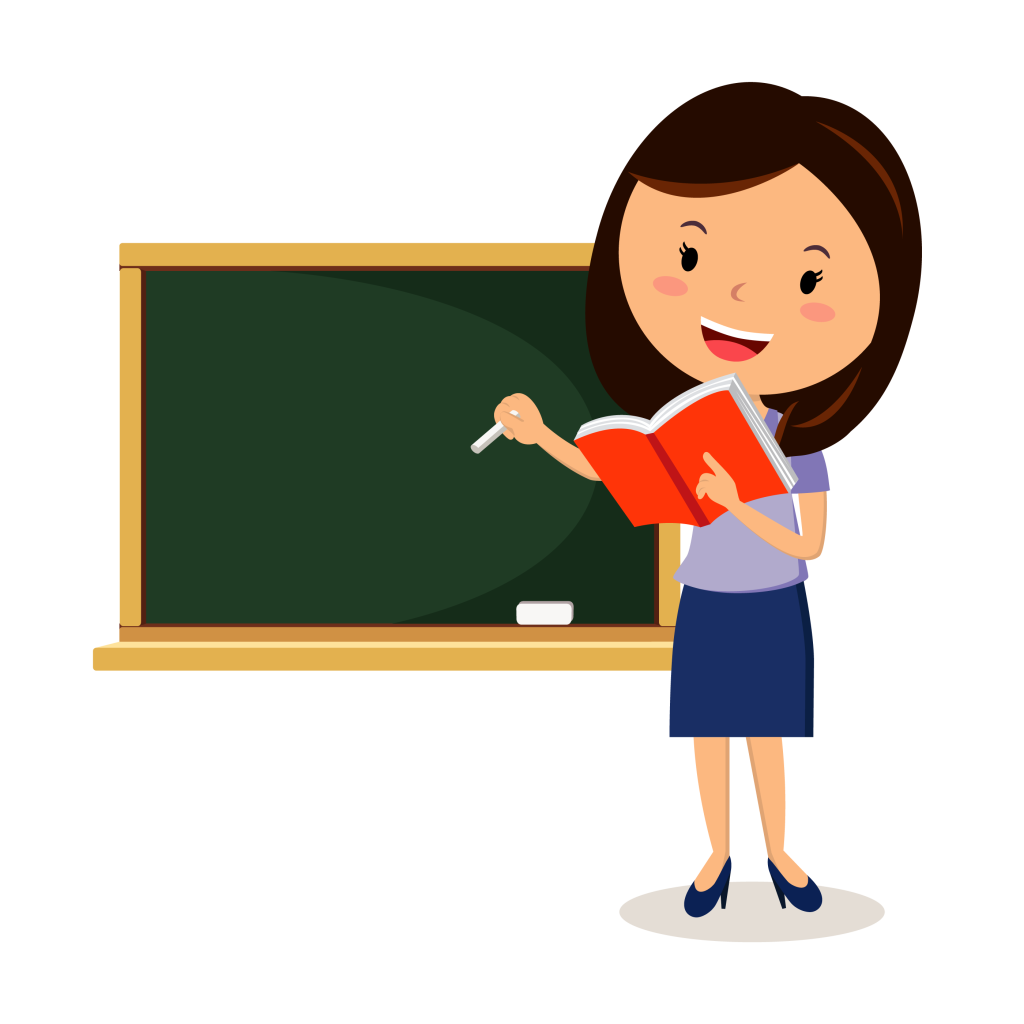 2. Các thành phần chính trên trang tính
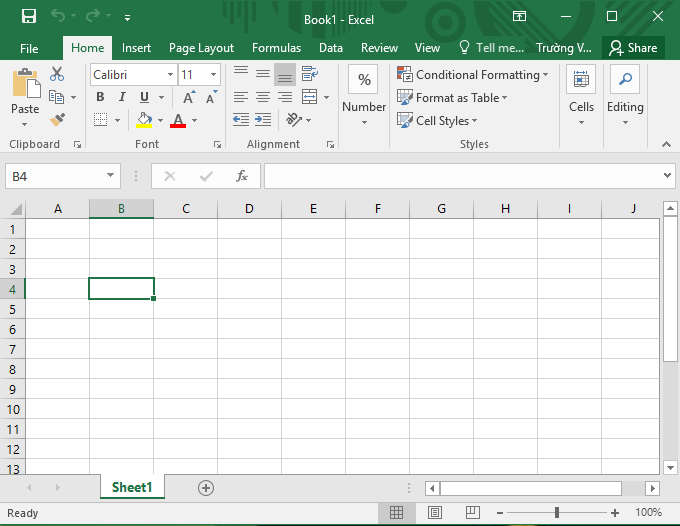 Em  hãy ghi  tên các thành phần chính trên màn hình 
Excel đã được 
đánh theo số thứ tự từ 1 6 vào hộp thoại chat.
Thanh công thức
Hộp tên
6
5
1
Khối
Ô
E3:F8
4
3
Hàng
Cột
2
Bài 2: CÁC THÀNH PHẦN CHÍNH VÀ DỮ LIỆU TRÊN TRANG TÍNH
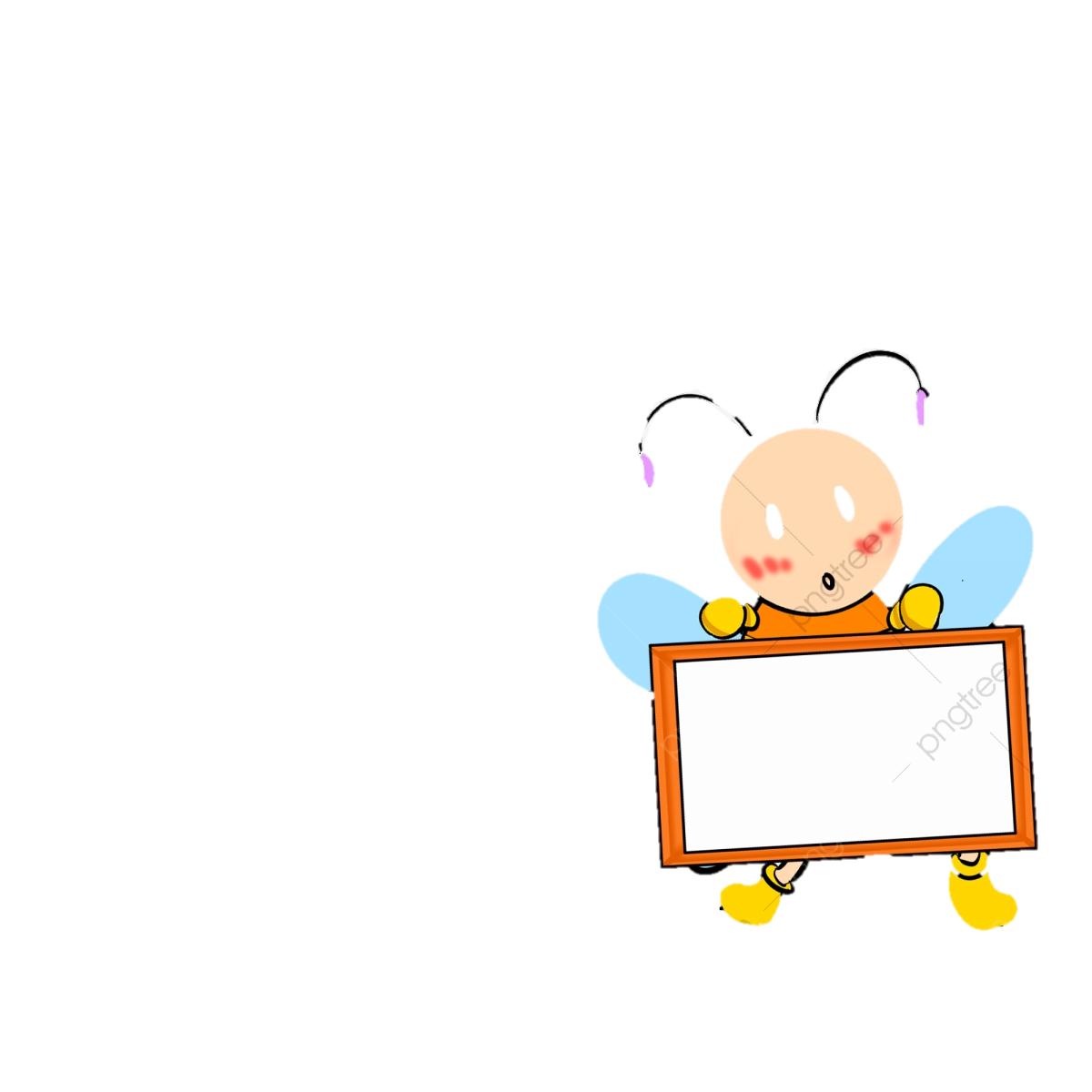 3. Chọn các đối tượng trên trang tính
Các bạn hãy nối 2 cột để được đáp án đúng nhé!
1-D
2-C
3-B
4-A
Bài 2: CÁC THÀNH PHẦN CHÍNH VÀ DỮ LIỆU TRÊN TRANG TÍNH
4. Dữ liệu trên trang tính
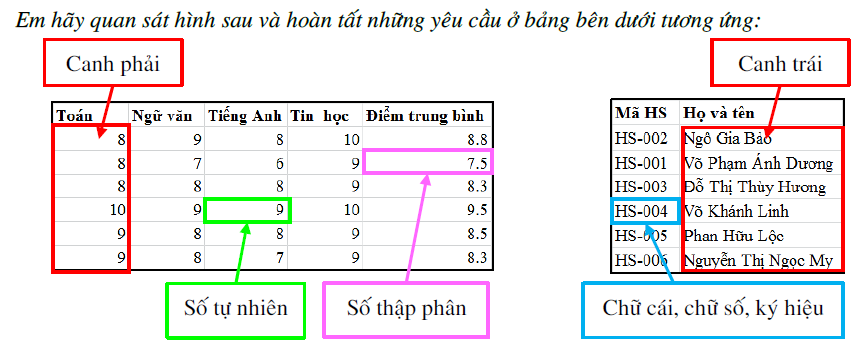 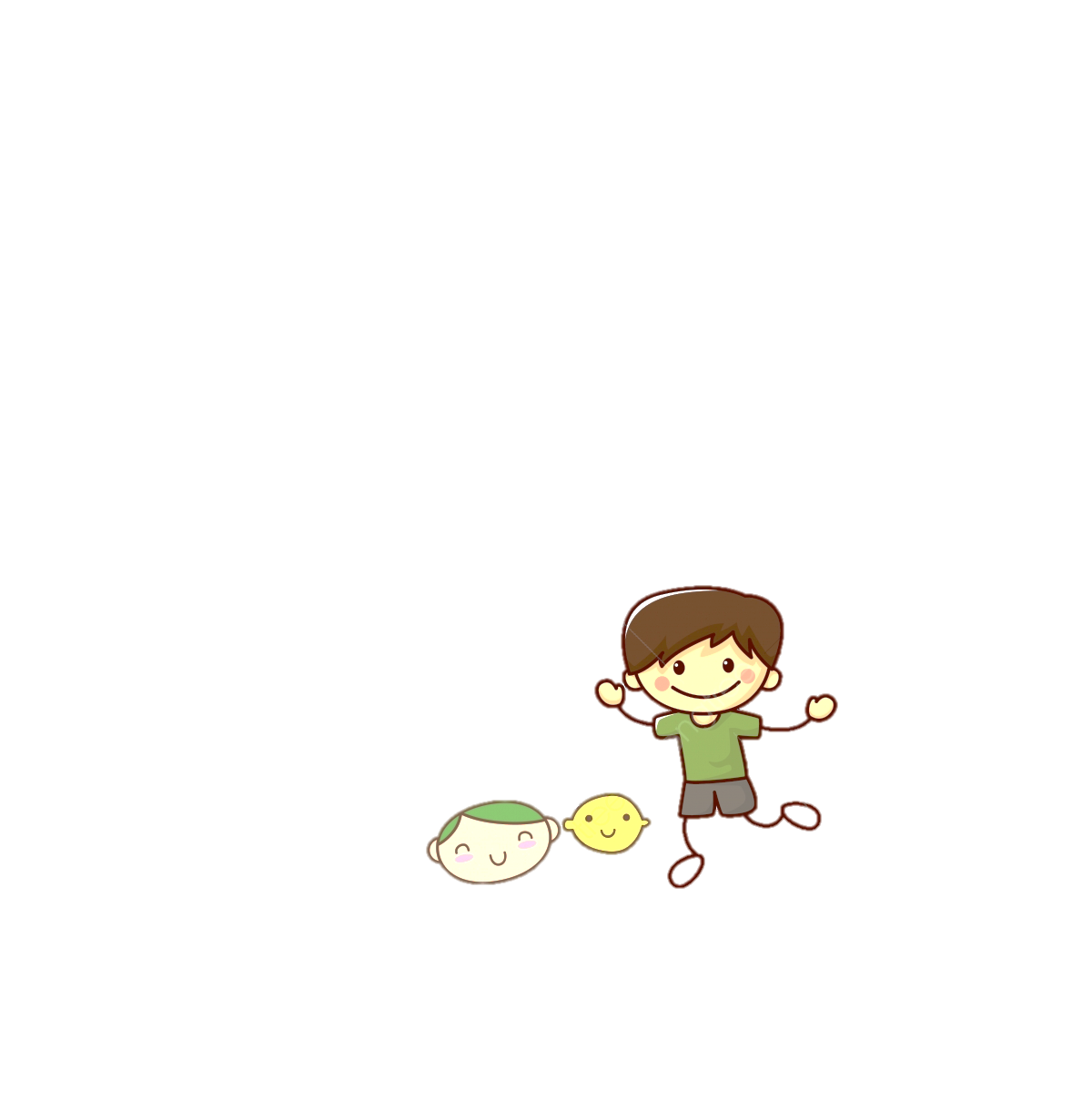 ………………(
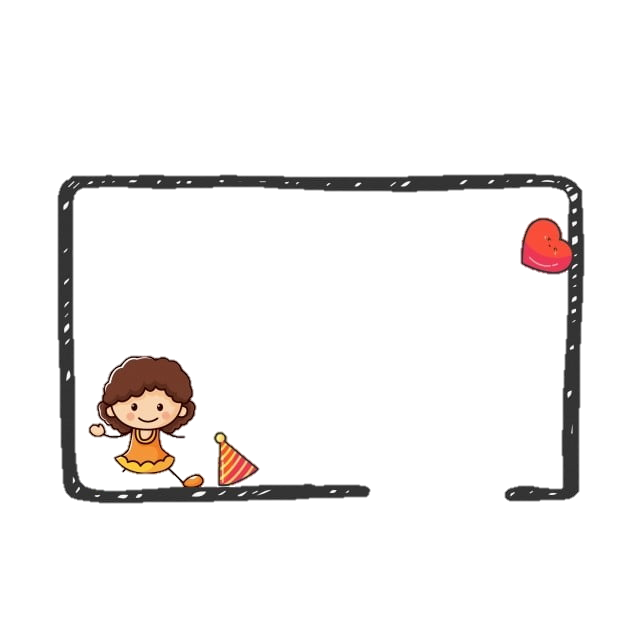 Dữ liệu số
Dữ liệu kí tự
+
Là các                        , dấu      chỉ số dương, dấu      chỉ số âm, dấu chỉ tỉ lệ phần trăm.
số từ 0,1,…9
…
chữ cái, chữ số, 
các kí hiệu
Là dãy các
……………….
…
–
%
…
Mặc định được căn thẳng
                             của ô tính
Mặc định được căn thẳng 
                        của ô tính
Lề trái
………….
………
Lề phải
Bài 2: CÁC THÀNH PHẦN CHÍNH VÀ DỮ LIỆU TRÊN TRANG TÍNH
4. Dữ liệu trên trang tính
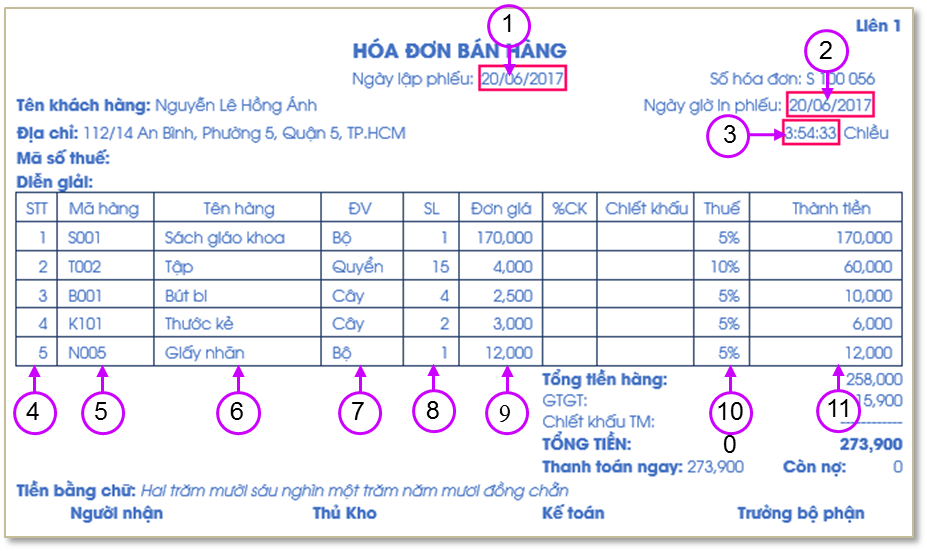 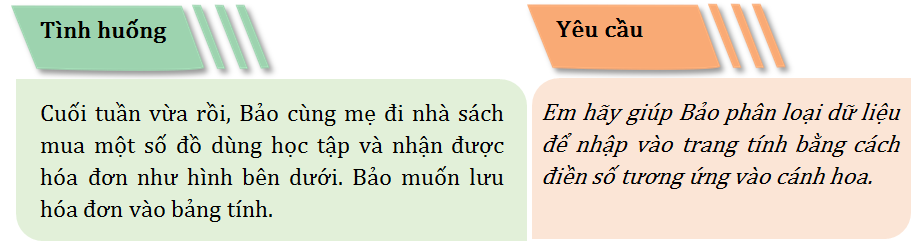 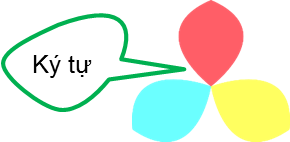 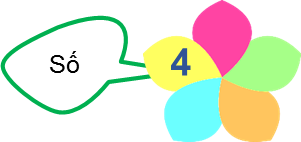 8
5
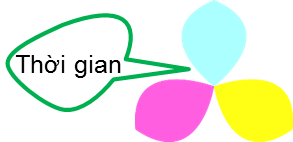 9
1
11
10
6
7
3
2
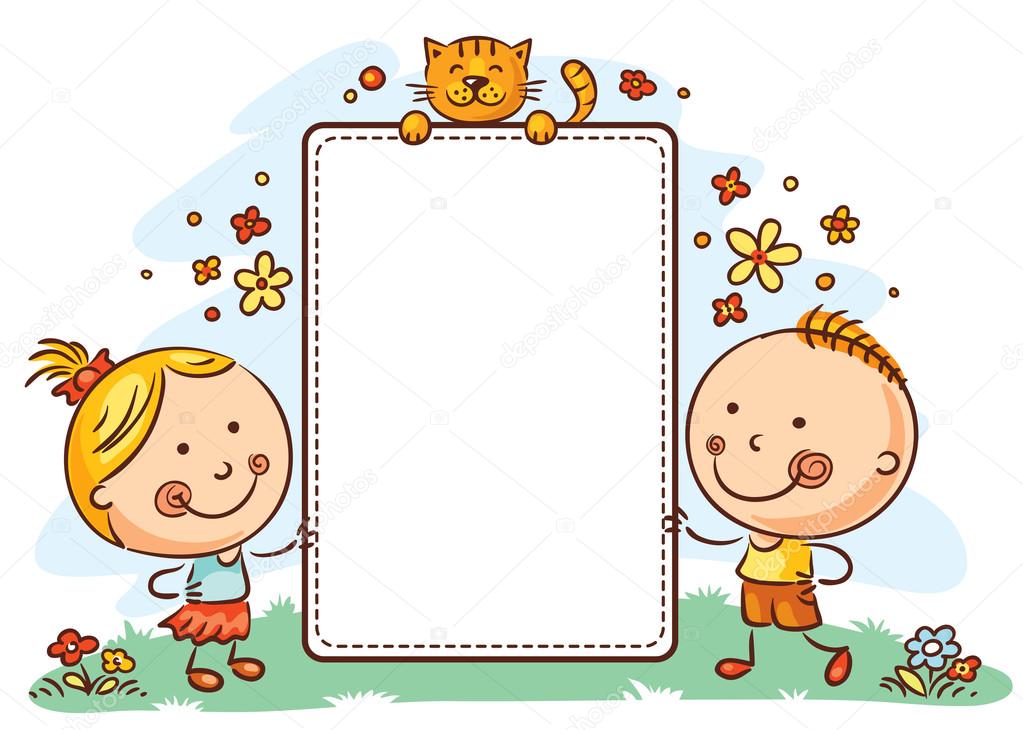 Dặn dò
Học Bài 2
Xem trước bài “TH 2: LÀM QUEN VỚI CÁC KIỂU DỮ LIỆU TRÊN TRANG TÍNH”